Abantu Eswatini Dignity InstituteIndigenous Knowledge Hub
Dignity Through Solidarity: Towards a New Global Normal Presentation by Joy Ndwandwe Founding President
Introduction
Abantu Eswatini Dignity Institute is a Registered NGO N.O. 543 of 2020
Established to Lead the Second Liberation, Knowledge Liberation
Dedicated to Bridging a Gap between Academic, Indigenous People’s Scientific Knowledge and Ancestral Knowledge
Through Integrating Indigenous Knowledge and Modernity
Purpose of AE Dignity Institute
Integrating Indigenous Knowledge and Modernity 
Towards Contributing to Knowledge Economy
Towards Contributing to Creative Economy
This AEDI is in accordance with Constitution of the Kingdom of Eswatini 2005
The AEDI is in line with the National Development Strategy 2022
Naming AEDI
A-Abantu is the Spiritual Identity of Southern Africa predominately known as Bantu
AEDI is for Spiritual and Academic Healing, Big Love and Hope Space, Lindner (2020)
Bantu the linguistic identity has been a source of humiliation such as Bantu Education, Bantustans, Bantu Administration 
Transforming Bantu Migration into Abantu Migration
Naming AEDI continued
E- the Kingdom renamed by the Patron from Swaziland to Eswatini
Decolonizing the Kingdom from Colonial Legacy embedded with Swaziland
Linguistic Emancipation as Swaziland is Zulu considering SiSwati is recently developed linguistically 
EmaSwati have an indigenous context as part of Abantu migration from East and West Africa
Naming AEDI  Continued
DI Dignity Institute: Responding  to statement
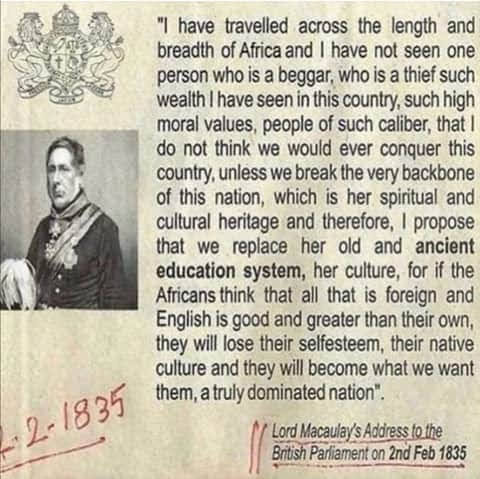 Naming AEDI Continued
The Above Statement In Formed Global Missionary, Colonial and Apartheid Agenda
Systemically Negating Indigenous Knowledge
In the context of the Kingdom, complicated as Queen LaZidze was Queen Mother and Queen Regent when Missionaries arrived 
Her Feminine Power anchored Leadership and Resilience in Preserving Indigenous Knowledge
Missionaries and Colonialist suppressed her voice and negated her leadership and indigenous knowledge in 1800 epoch
AEDI Vision
Abantu ESwatini Dignity Institute, the Indigenous Knowledge Hub, leading a second liberation dedicated to bridging the gap between academic, indigenous people’s scientific and ancestral knowledge through integrating indigenous knowledge and modernity towards contributing to the knowledge and creative economy.
AEDI Mission
Abantu ESwatini Dignity Institute (AEDI) Indigenous Knowledge Hub, provides African Renaissance academic research space to advance the Agenda 2030 UN Sustainable Development Goals towards Agenda 2063 Africa, SADC and Eswatini we want. Moreover, towards achieving Education for Sustainable Development (ESD: 2030) to equip learners with knowledge, skills, values and attitudes needed to contribute to a more inclusive, just, peaceful and sustainable world, through knowledge creation, production, disseminating and use of technology for social innovation.
AEDI Objectives
To advance the Africa we want, SADC we want, ESwatini we want and UN SDGs
To provide academic space in multidisciplinary policy makers and researchers 
To provide academic space in interdisciplinary policy makers and researchers 
To provide academic space in transdisciplinarity policy makers and researchers 
To provide academic space for public policy advocacy and transformation
To provide academic space for indigenous knowledges technological innovation
Motivation and Justification
Abantu ESwatini Dignity Institute (AEDI) Indigenous Knowledge Hub emanates from the founding president’s vision with His Majesty King Mswati III.
Hence, the AEDI seeks to provide leadership in a  knowledge liberation, embedded within prehistoric, historical and contemporary imperatives systemically negated by missionaries, colonialism and apartheid, including Africans.
AEDI 3 Logos for Patrons Choice
AEDI Common Heritage Symbols
Sibaya-Kraal Circular Design with 4 Cardinal Points symbolizing Experiential Learning 
Transforms into Governance, Wholeness, Sacredness Space and the People’s Parliament
Shield-Symbolizing Sacredness of Cow Hides in Traditional Regalia, War and Peace Regiments
Calabash-Symbolizing Wholeness emanating from Mother Earth as Reservoir of  Bottomless Indigenous Knowledge
AEDI/ESD Framework
Five Priority Action Areas Towards Agenda 2030 and African Union Agenda 2063
Advancing Policy 
Transforming Learning and Training Environment
Developing Capacity of Educators and Trainers 
Mobilizing Youth
Accelerating Sustainable Solutions at Local Level
AEDI/ ESD Specifics & Targets
ESD Specific Attention 
Individual Transformation
Societal Transformation 
Technological Advances
ESD Target Groups
Policy Makers
Institutional Leaders
Leaners and Parents
Educators
Youth and Communities
Community and 
International 
Schools
Engagement
Peace, 
Governance
And Democracy 
Studies
Education, Law;
Abrahamic Religions 
Including Bahia
Ecology, 
Environment, 
Climate Change 
 Studies
Indigenous 
Knowledge
Wholeness and
Sacredness
Rules
Inclusive 
Development  
Creative Arts 
and
Industries
Ethical 
Leadership, 
Feminine Power
Abantu Eswatini Dignity Institute
Indigenous 
Knowledge
Hub
Proposed Partnerships
World Dignity University
University of South Africa
UNESCO Commission in Eswatini
University of Eswatini
Royal Science and Technology Park 
Looking for More Partners for Capacity Building: wasegudu@gmail.com